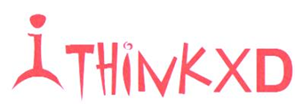 Euphemia Menjay
Fine Art Portfolio
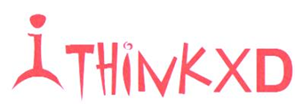 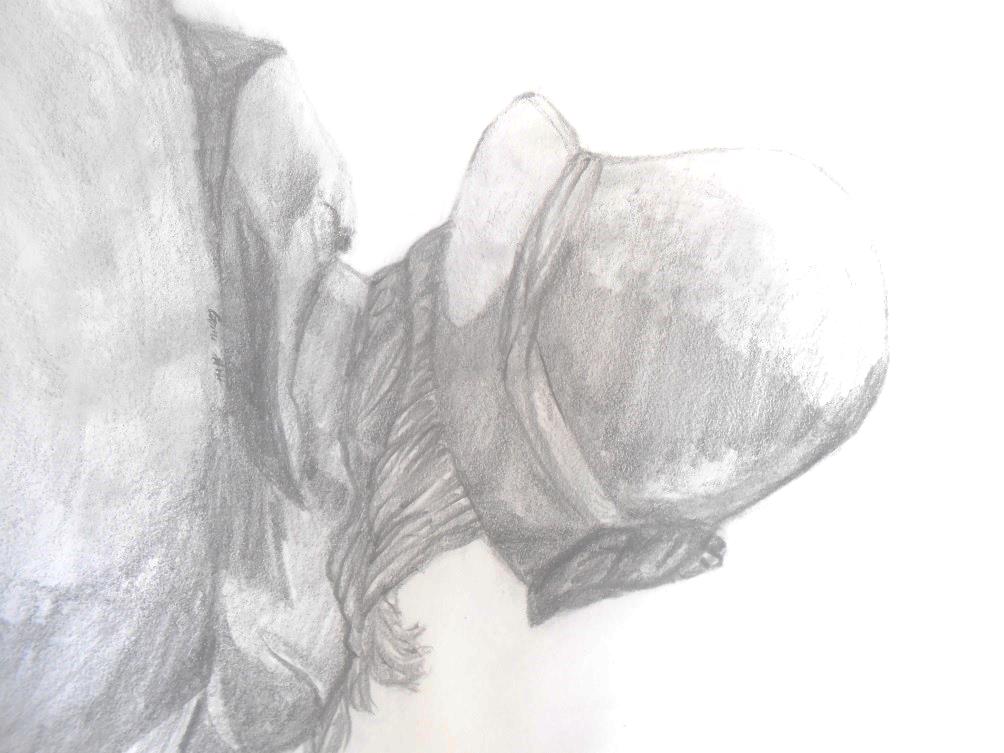 Figure Drawing Title: Thinking of…Medium: Graphite Pencil, PastelSize:18’in x24’inObjective: Detailed and shadowsObservational drawing
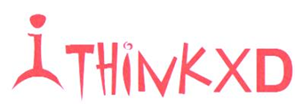 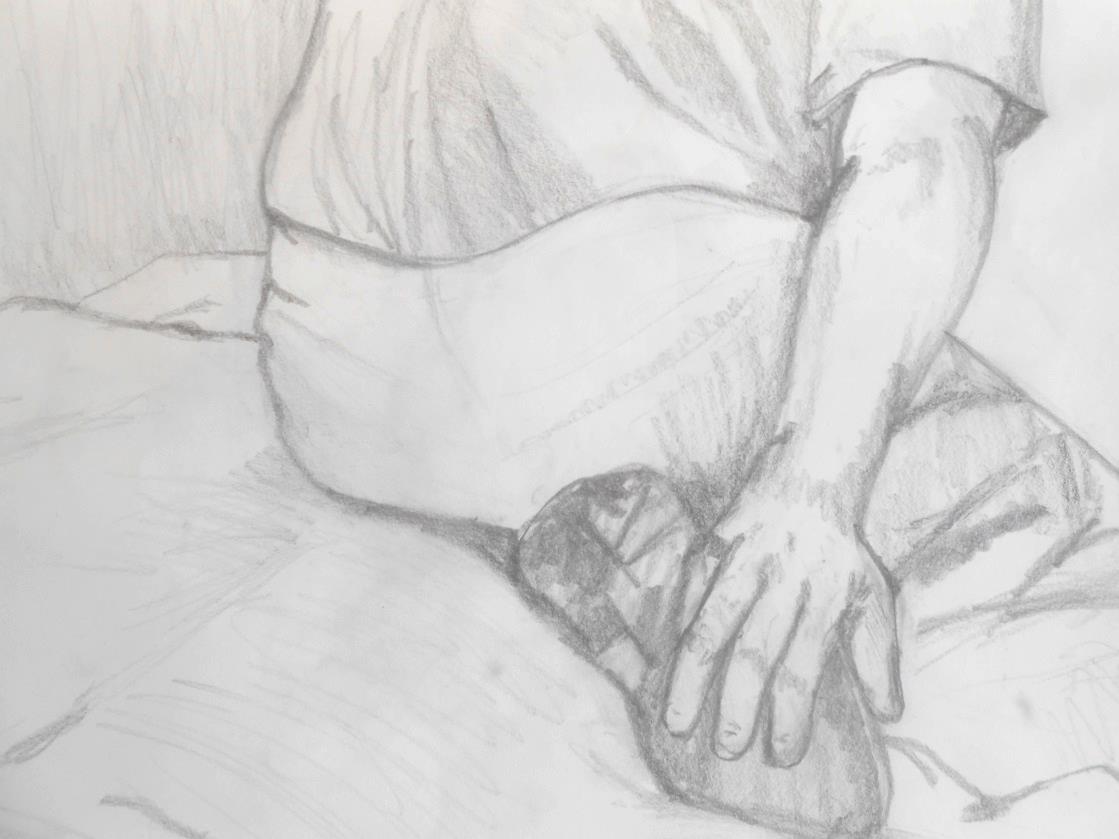 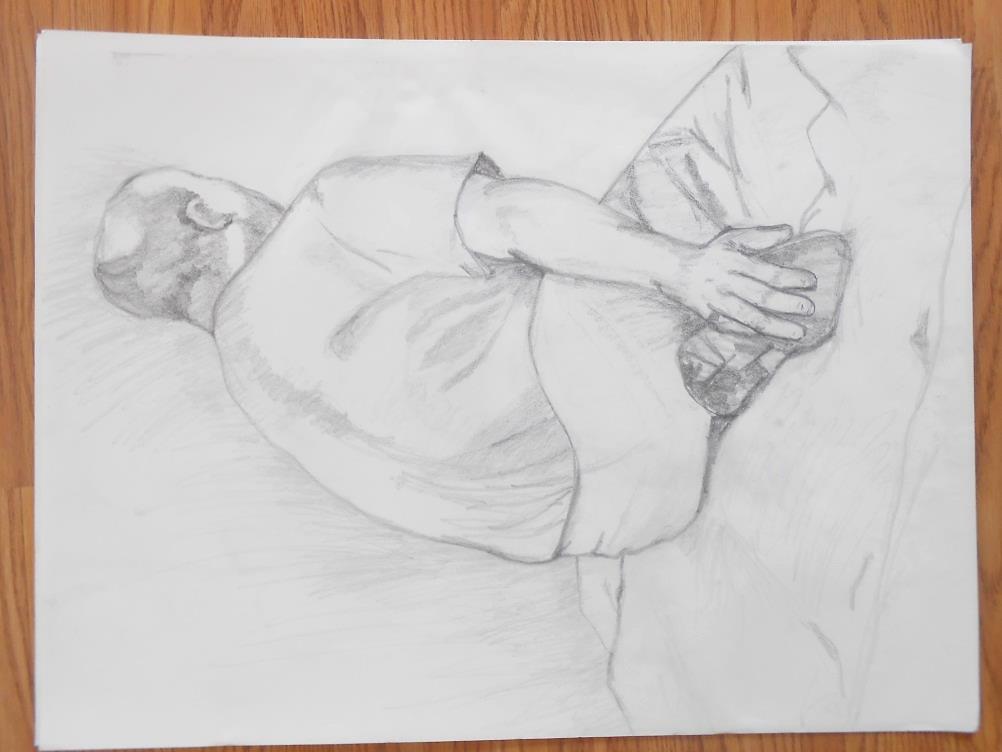 Figure Drawing Title: Yoga StretchingMedium: Graphite PencilSize:18’in x24’inObjective: Detailed and shadowsObservational drawing
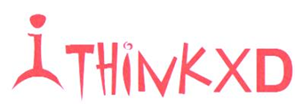 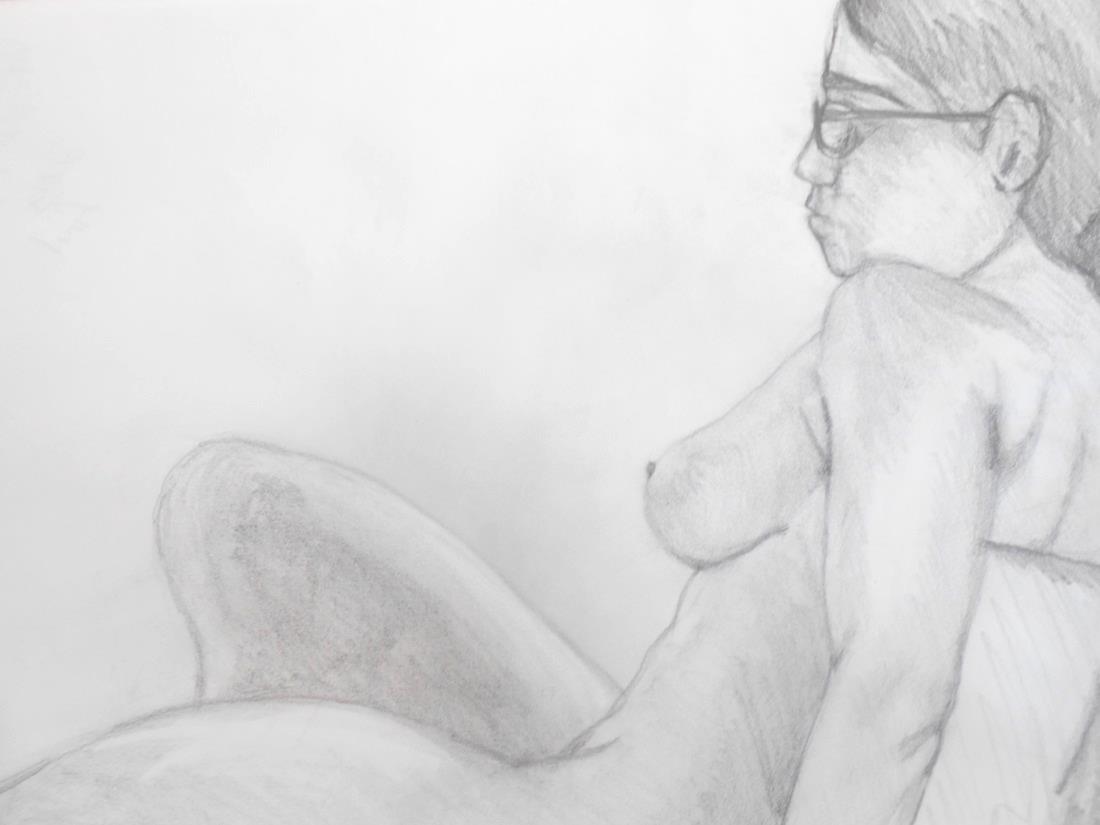 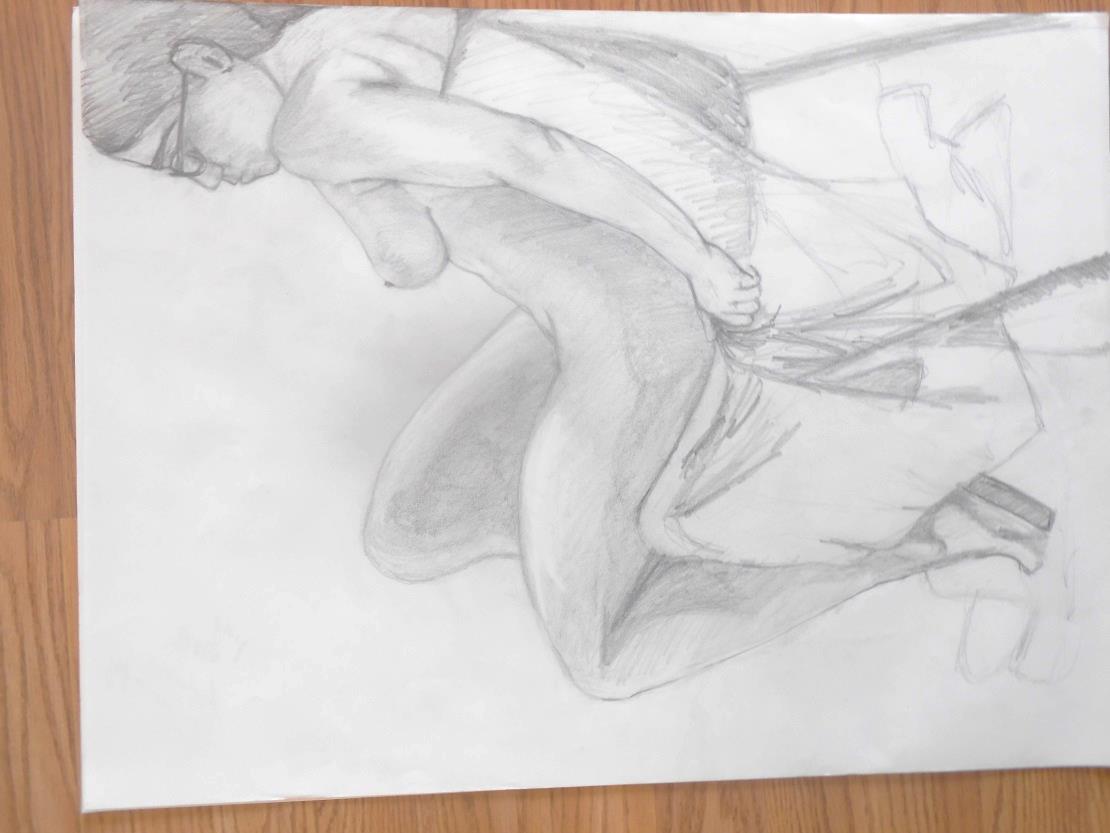 Figure Drawing Title: Watching TelevisionMedium: Graphite PencilSize:18’in x24’inObjective: Draping and shadingObservational drawing
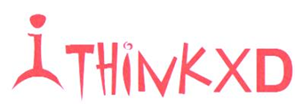 Figure Drawing Title: lord-bordemMedium: Graphite PencilSize:18’in x24’inObjective: Drawing in the technique and style of another artistObservational drawing
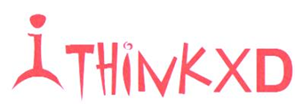 Figure Drawing Title: StressingMedium: Graphite PencilSize:18’in x24’inObjective: ForeshorteningObservational drawing
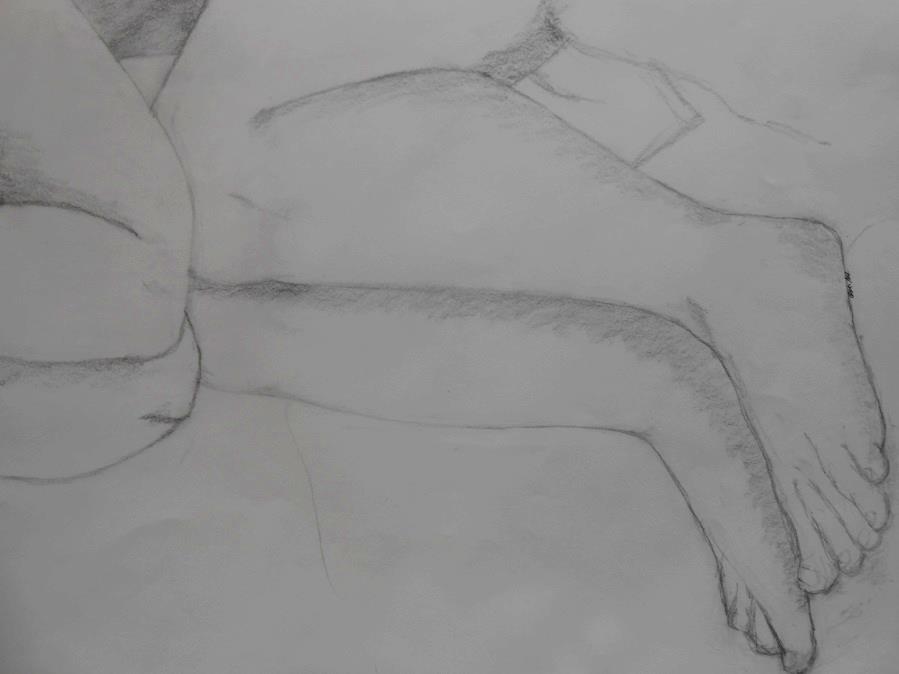 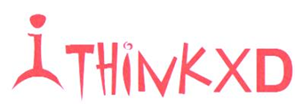 Figure Drawing Title: Just Chill’inMedium: Graphite PencilSize:18’in x24’inObjective: ForeshorteningObservational drawing
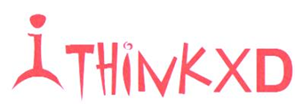 Drawing ITitle: Cozy RoomMedium: CharcoalSize:18’in x24’inObjective: Still Life, perspective drawingObservational drawing
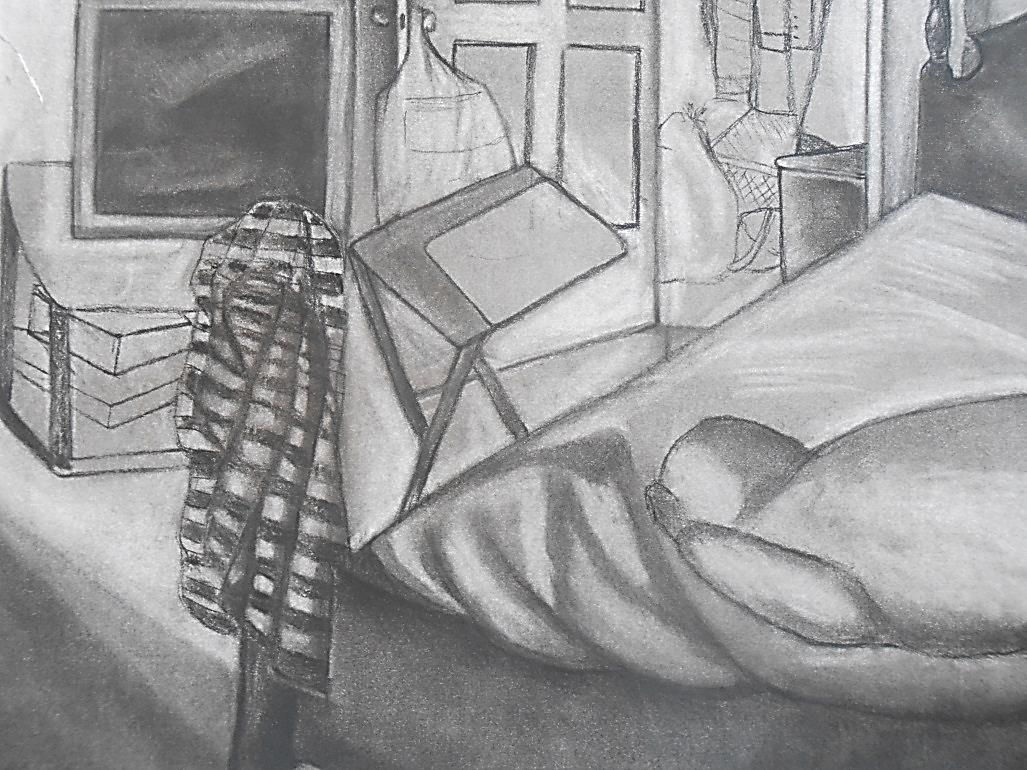 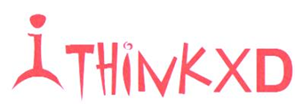 Drawing ITitle: Made in America Medium: Color PastelsSize:18’in x24’inObjective: Still Life, Drawing with Pastels
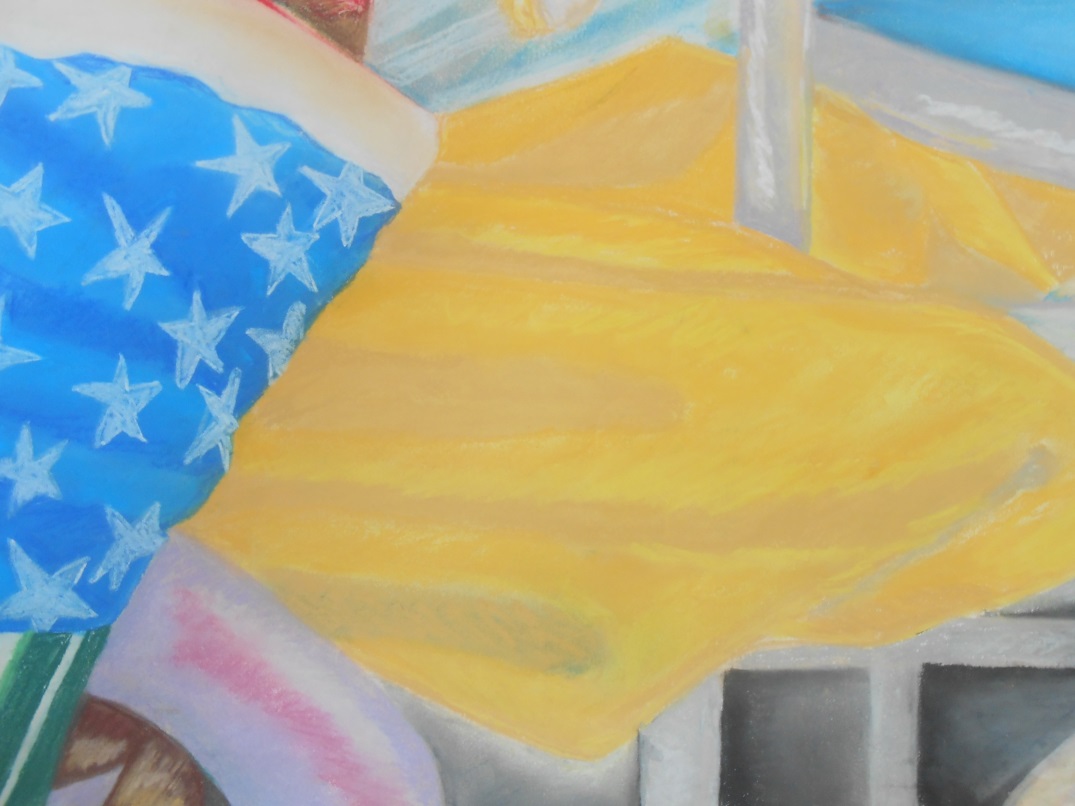 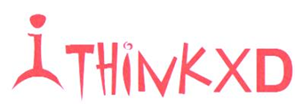 Drawing ITitle: Breakfast Medium: Color pencilSize:8’in x18’inObjective: Show a progression of a object. The donut being eaten
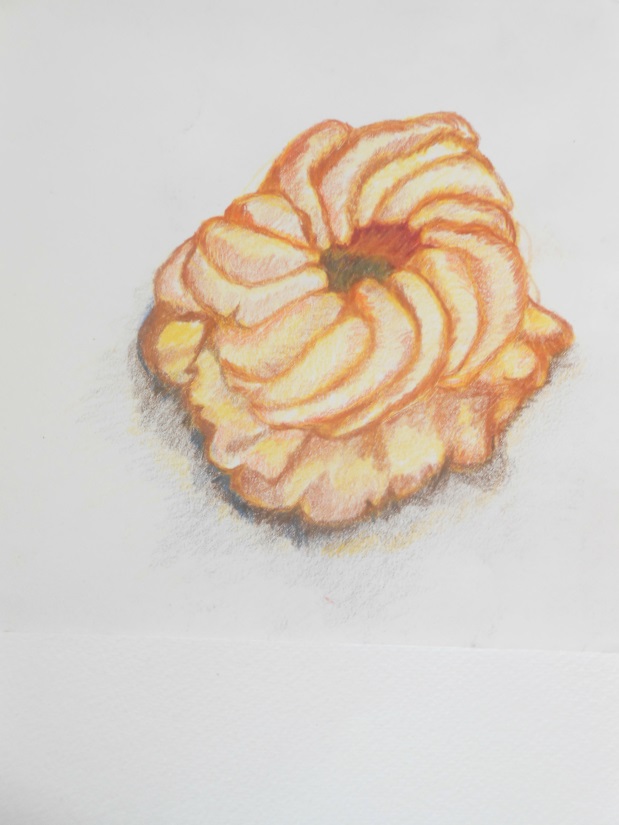 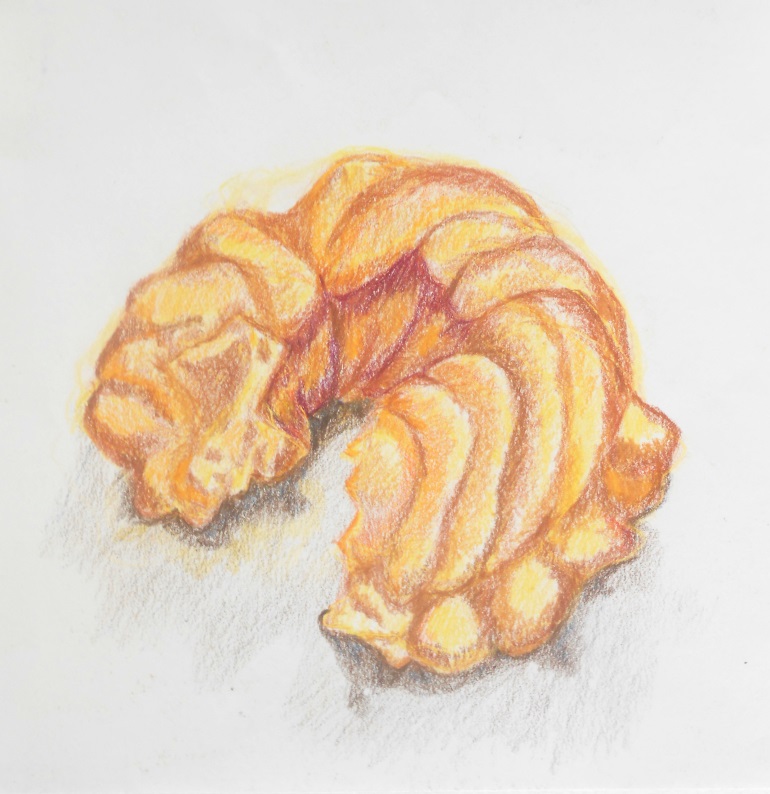 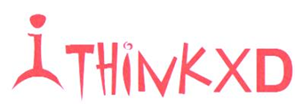 Drawing ITitle: Monet GardenMedium: WatercolorSize:18’in x24’inObjective: Layering watercolorLandscape
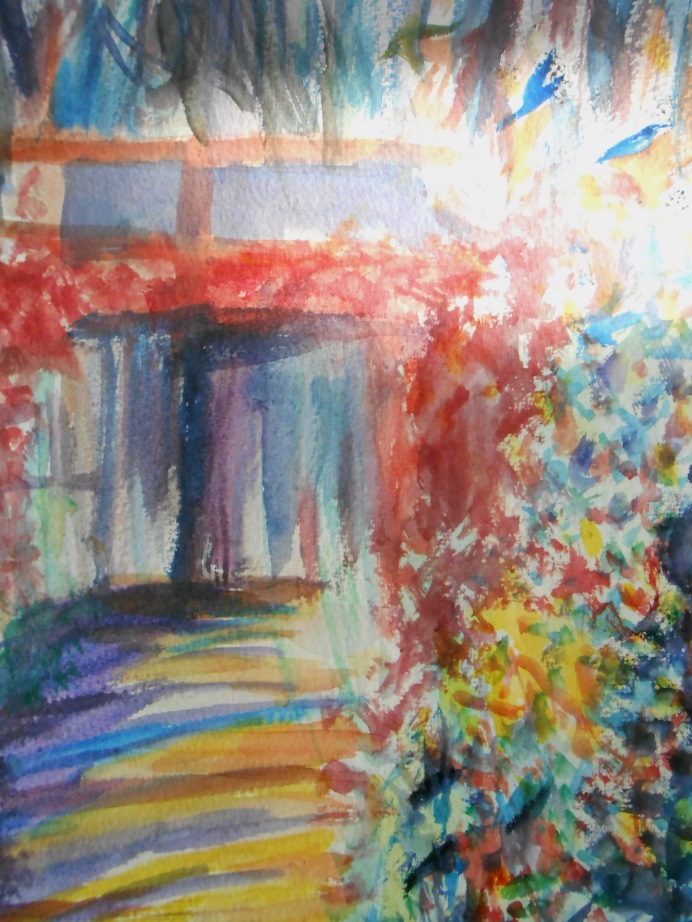 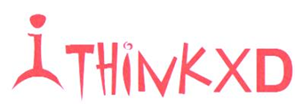 Drawing IITitle: MSBC Chris Matthew Medium: Mix Medium-Watercolor, Color Pencils, Pastels, Acrylic PaintSize:16’in x18’in“I drew Chris Matthew because of his face expression and neck wrinkles”
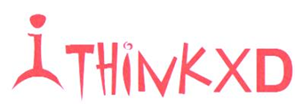 Drawing IITitle: Melting PotMedium: Mix medium-Markers, color pencils. Nail polish, Acrylic Paint, Water Color Size:16’in x18’inObjective: Editorial Magazine picture for a topic (Topic was Homosexuality in family, culture and genetics)
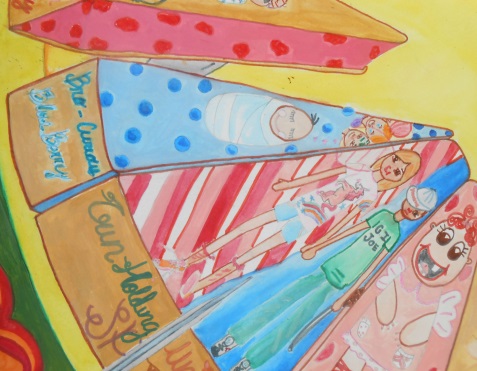 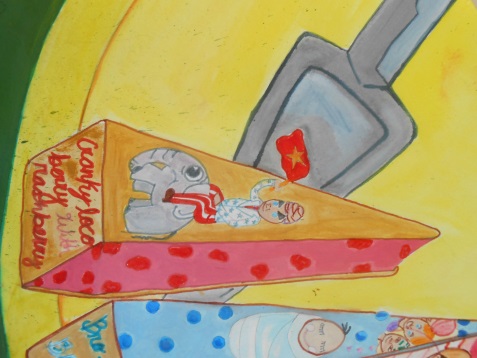 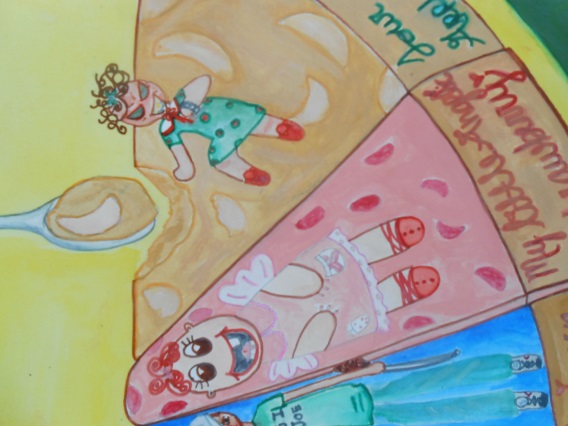 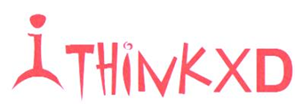 Drawing IITitle: Buy Beauty-Buy death- Buy meMedium: Mix mediums-Acrylic Paint, color pencils, oil PastelsSize:18’in x24’inObjective: Narrative Painting
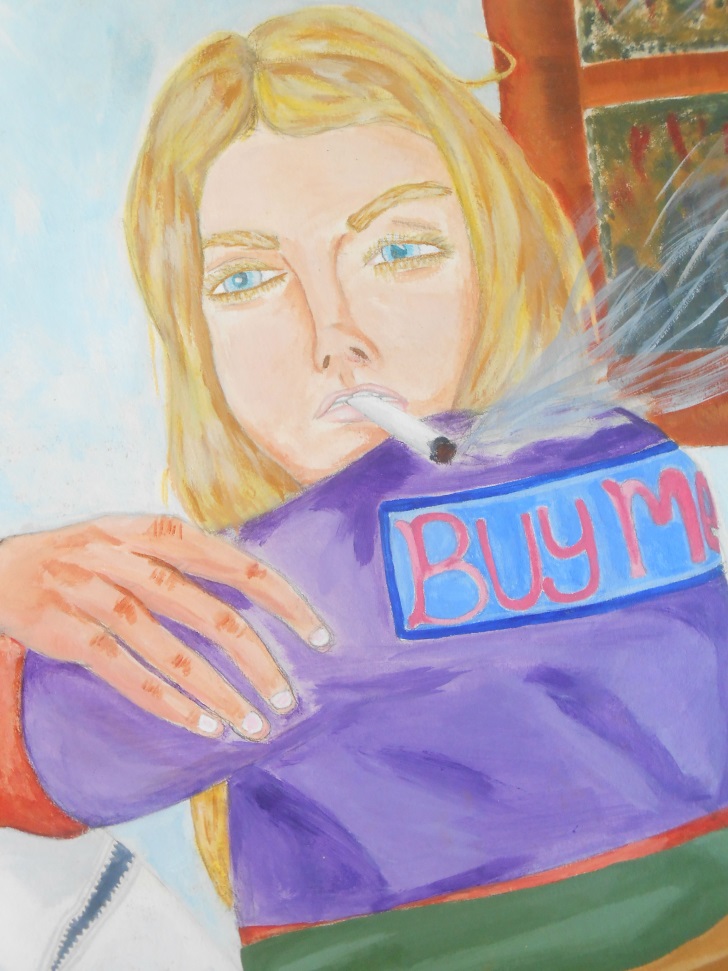 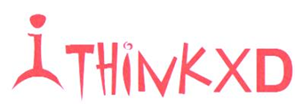 Drawing IITitle: Cherry NoirMedium: Acrylic PaintSize:18’in x24’inObjective: Self PortraitSurrealism, Painterly Style (Quick brushstroke)
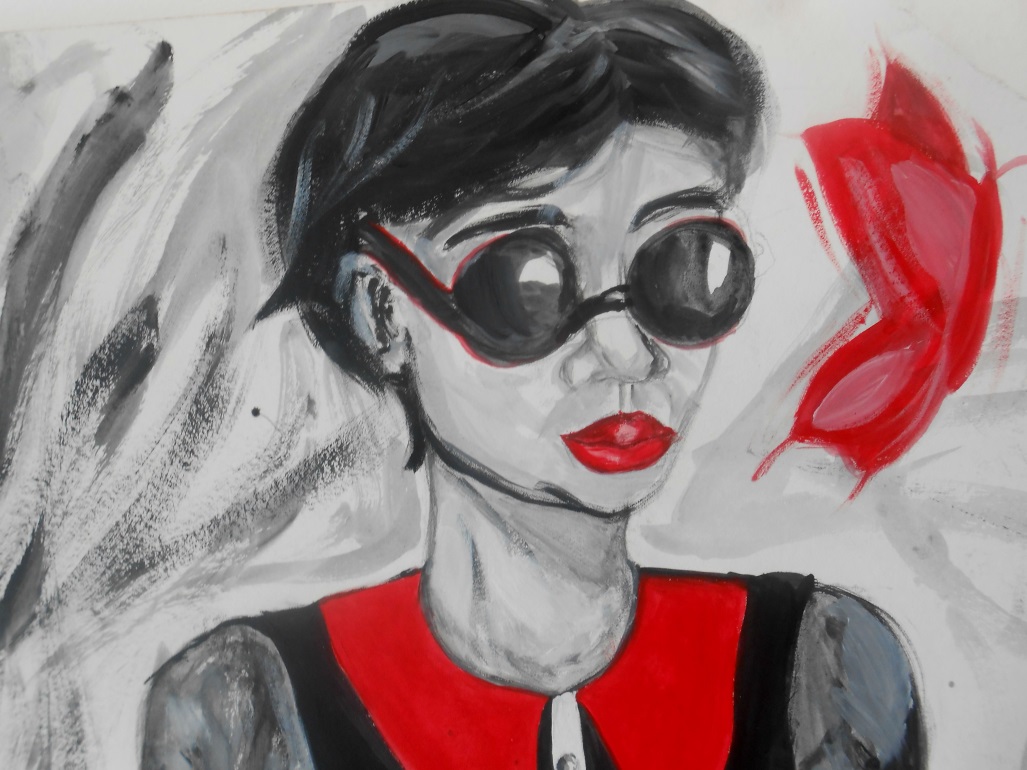 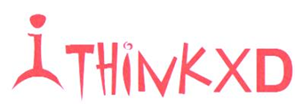 Painting ITitle: Call 911! My phone’s choking meMedium: Acrylic PaintSize:16’in x24’inObjective: Monochromatic (Purple) still life Observation Painting
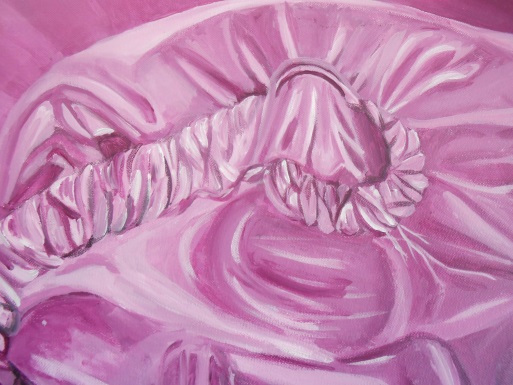 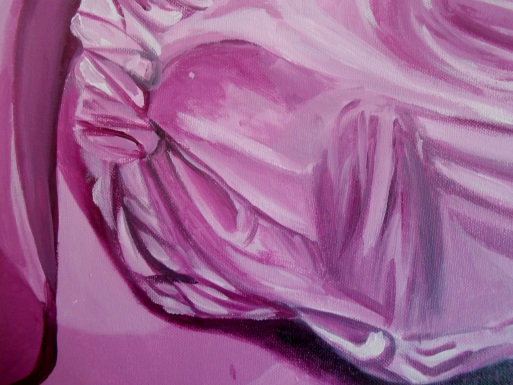 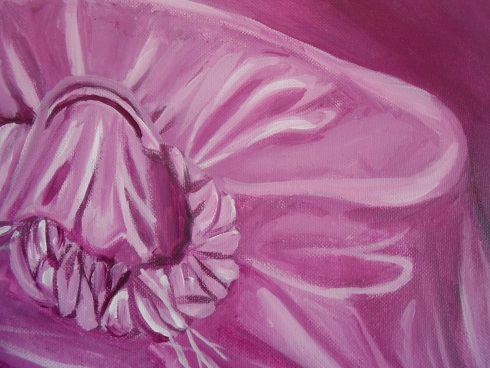 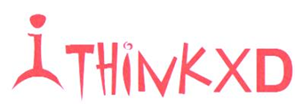 Painting ITitle: Waking up with Chai and flowersMedium: Acrylic PaintSize:16’in x24’inObjective: Black and white still life Observation Painting
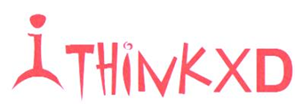 Painting IITitle: Binky Wants to dieMedium: Acrylic PaintSize:18’in x24’inObjective: Create a painting with a text that didn’t go along with it.
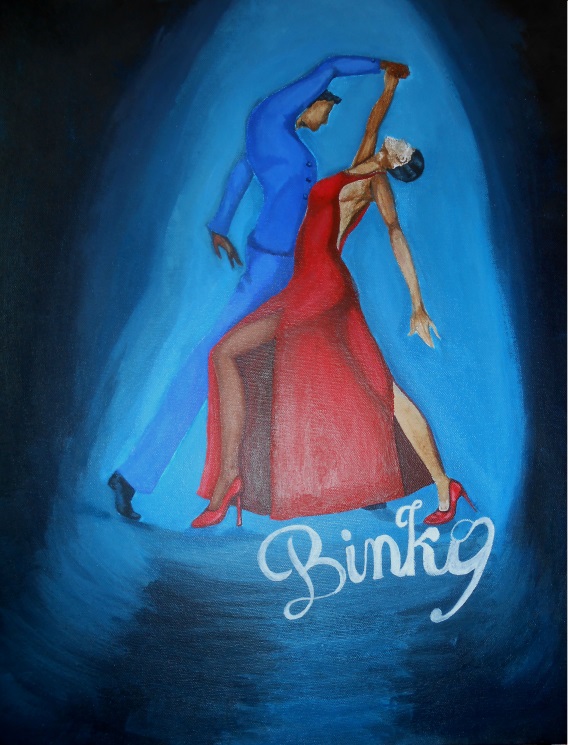